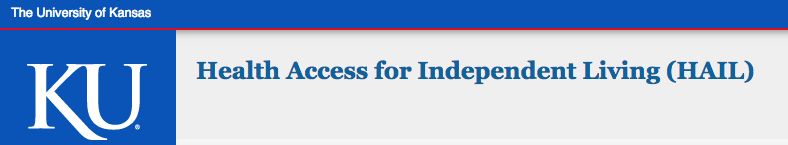 Module 4HAIL Practice
This module provides practice examples of the HAIL Process
to set and achieve short term health goals
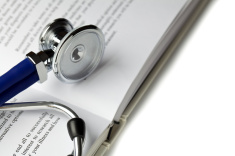 Module 4
Learning Outcomes

To be able to assist consumers set, track and achieve short term health goals using the HAIL program
Practice Examples
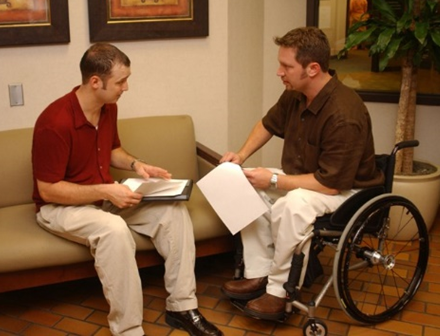 Step 1: Identify Short Term Needs
ILS asks consumer to Identify Short Term Health Needs
Consumer identifies needs related to Consumer Skills
Consumer identifies needs related to Secondary Conditions (pain, fatigue, depression)
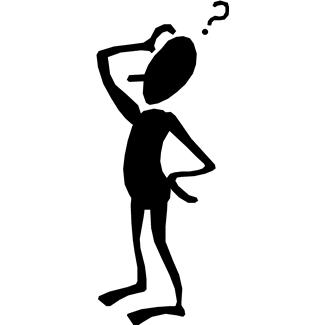 Not able to identify ?
Complete the checklist and find ideas
ILS responsibility
Consumer responsibility
Step 1: Identify Short Term Needs
Mario advises his ILS that he would like to try additional non-medical ways to reduce his pain. He reveals that his doctor has mentioned that he’s overweight which could strain his joints and cause pain.

Identify Short Term Health Needs:  What secondary condition/consumer skill do I want to address?	
PAIN
Step 2:  Find Resources
ILS assists consumer to find resources
Consumer explores beyond the HAIL website (friends, family, peer, and other support networks)
Consumer explores the HAIL website (http://hail.ku.edu/)
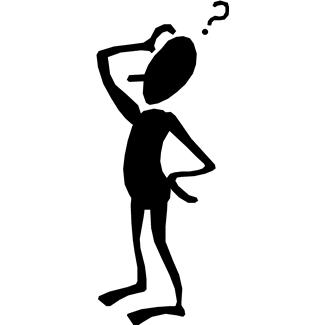 Not able to find resources ?
Consumer asks CIL/ILS
ILS responsibility
Consumer responsibility
Step 2:Find Resources
Mario explores the HAIL website to see if it provides resources to deal with his pain. 
He informs the ILS about a fact sheet on how losing weight can help reduce pain.
People who are overweight can experience some relief in their pain by losing weight
Step 3: Define Goals
ILS asks consumer to define goals
Consumer defines Outcome Goal
What result would I like to see in the area I have chosen within a given time frame  ?
Consumer defines
Process Goal
What do I need to do to achieve my outcome goal ?
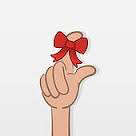 Remember!
The goals have to be related to the needs identified in step 1
The process goals should be SMART
ILS responsibility
Consumer responsibility
Step 3: Define Goals
Mario decides that he would like to reduce his pain by losing weight. During a discussion, Mario reveals that he drinks several bottles of pop everyday and that his doctor has advised this is not good. Based on this information, the ILS helps Mario to define his outcome goal and process goal.
Outcome Goal: What is the end result I would like to see in the area I have chosen within a given time frame  ?
I would like to lose 5 lbs in 3 months.
Process Goal: What do I need to do toward achieving my outcome ?
I will reduce consumption of sugared drinks (pop) to two bottles weekly for the next month.
Step 4: Outline a Plan of Action
ILS asks consumer to outline a plan of action
Back Up plan
What obstacles do I envision in achieving my action plan ?
How will I overcome the obstacle?
Action Plan
What do I need to do to achieve my process goal?
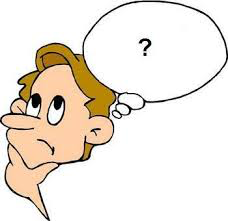 Think!
Convert your goals into doable actions
Think about obstacles you might face
ILS responsibility
Consumer responsibility
[Speaker Notes: Insert SMART goal worksheet here]
Step 4: Outline a Plan of Action
The ILS helps Mario devise an activity plan for him to achieve his goal. The ILS also helps Mario anticipate barriers that might prevent him from pursuing his plan.
Back-up Plan
What obstacles do I envision in achieving my action plan ?
When I’m thirsty I reach for pop.

How will I overcome the obstacle ?
I will keep flavored sparkling  water handy instead of pop.
Action Plan

What do I need to do to achieve my goal?

I will replace sugared drinks with water on all days of the week except for one bottle each on Wednesdays and Sundays, the days I go bowling.
Step 5: Track Progress
ILS asks consumer to track on the  HAIL Goal Tracking Form
Consumer tracks progress toward goal
Consumer responsibility
ILS responsibility
[Speaker Notes: Revise this -- insert goal tracking worksheet here]
Step 6: Review
ILS asks consumer to review progress
Consumer is prompted to ask 
“What can I do differently to be successful?”
Consumer is prompted to ask
“What barriers prevented me from doing it?”
Consumer is prompted to ask
“Was I able to achieve my process goal?”
ILS and Consumer repeat the process on the same goal or a different one.
Consumer responsibility
ILS responsibility
[Speaker Notes: Do we mention the GAS?]
Step 6: Review
Mario and the ILS review his progress with the following questions:
Was I able to achieve my process goal?
Yes, most of the time.
What barriers prevented me from doing it ?
I was served pop at a birthday party and I drank some of it! What can I do differently to be successful?
I will bring my own sparkling water to events like parties so that I can enjoy drinking it while others are having pop and other drinks, that way I won’t be tempted to drink pop.
Marilyn’s Example
Step 1: Identify Short Term Needs Again
ILS asks consumer to Identify Short Term Health Needs
Consumer identifies needs related to Consumer Skills
Consumer identifies needs related to Secondary Conditions (pain, fatigue, depression)
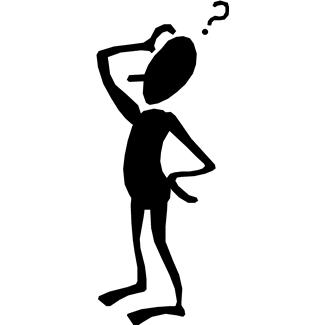 Not able to identify ?
Complete the checklist and find ideas
Primary responsibility of ILS
Primary responsibility of Consumer
Marilyn’s Story
Now, let’s watch a brief video that shows Marilyn working with her ILS to set a health-related goal.
What would Marilyn’s SMART Goal Worksheet look like based on the scenario?
Review of Goal-Setting and Tracking Process
Identify health-related needs
 Find resources
 Define goals
 Outline a plan of action
 Track progress
 Review
General Tips for Consumers
Don’t give
 up!
Trust 
yourself!
Any Questions?
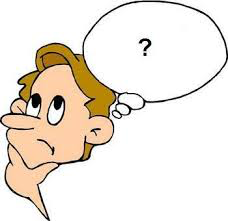